Відділ Голонасінні, або Пінофіти – Pinophyta, або Gymnospermae.
Форми росту саговникових
Форми листків саговникових
Мега- та мікростробіли замії
Будова сім’язачатку саговникових
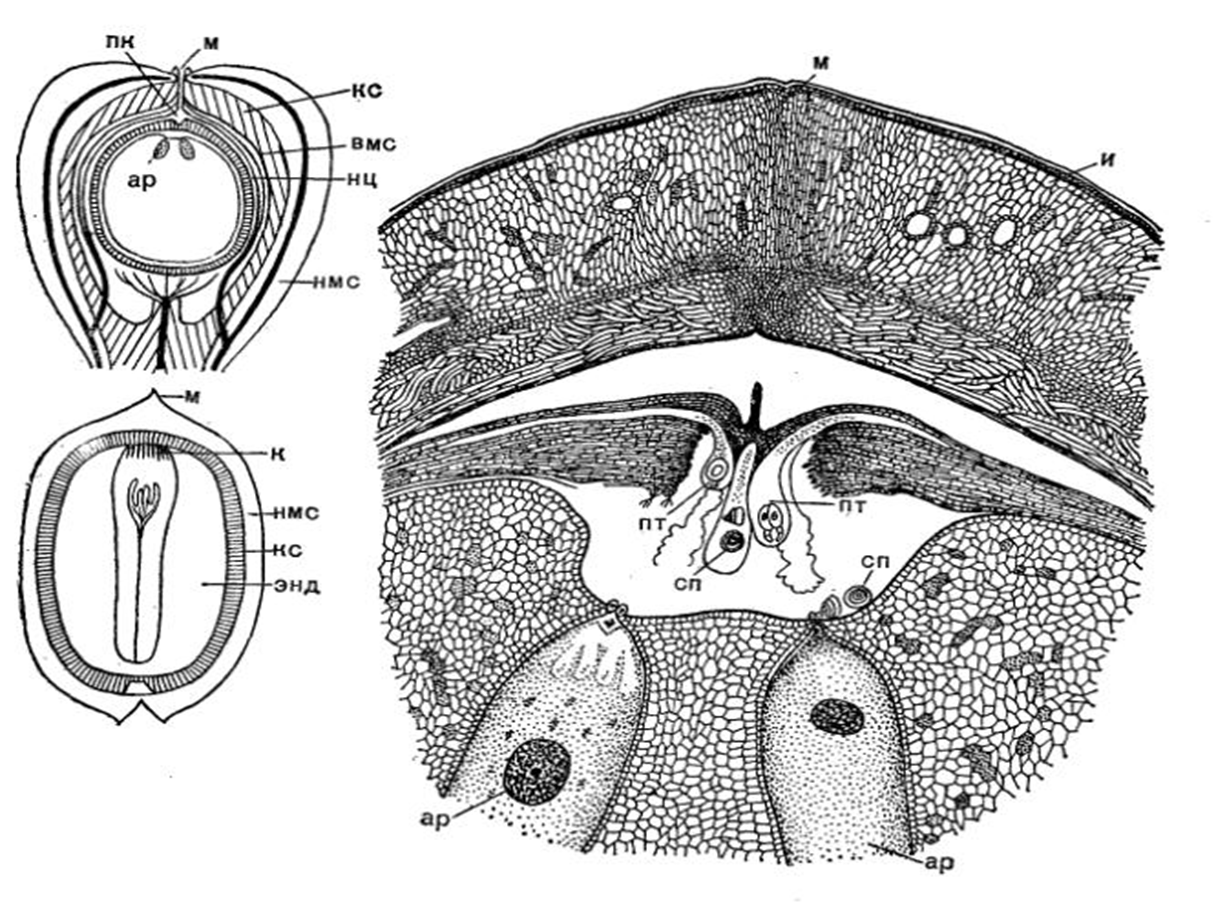 Гінкго двулопатеве (Ginkgo biloba) А – пагін чоловічої рослини з сережкоподібною шишкою; Б – мікроспорофіл з мікроспорангіями; В, Г – пагони жіночої рослини з шишками; Д – жіноча шишка (розріз); Е – поздовжній розріз верхньої частини сім’язачатка; Ж – насінина, З – поздовжній розріз насінини
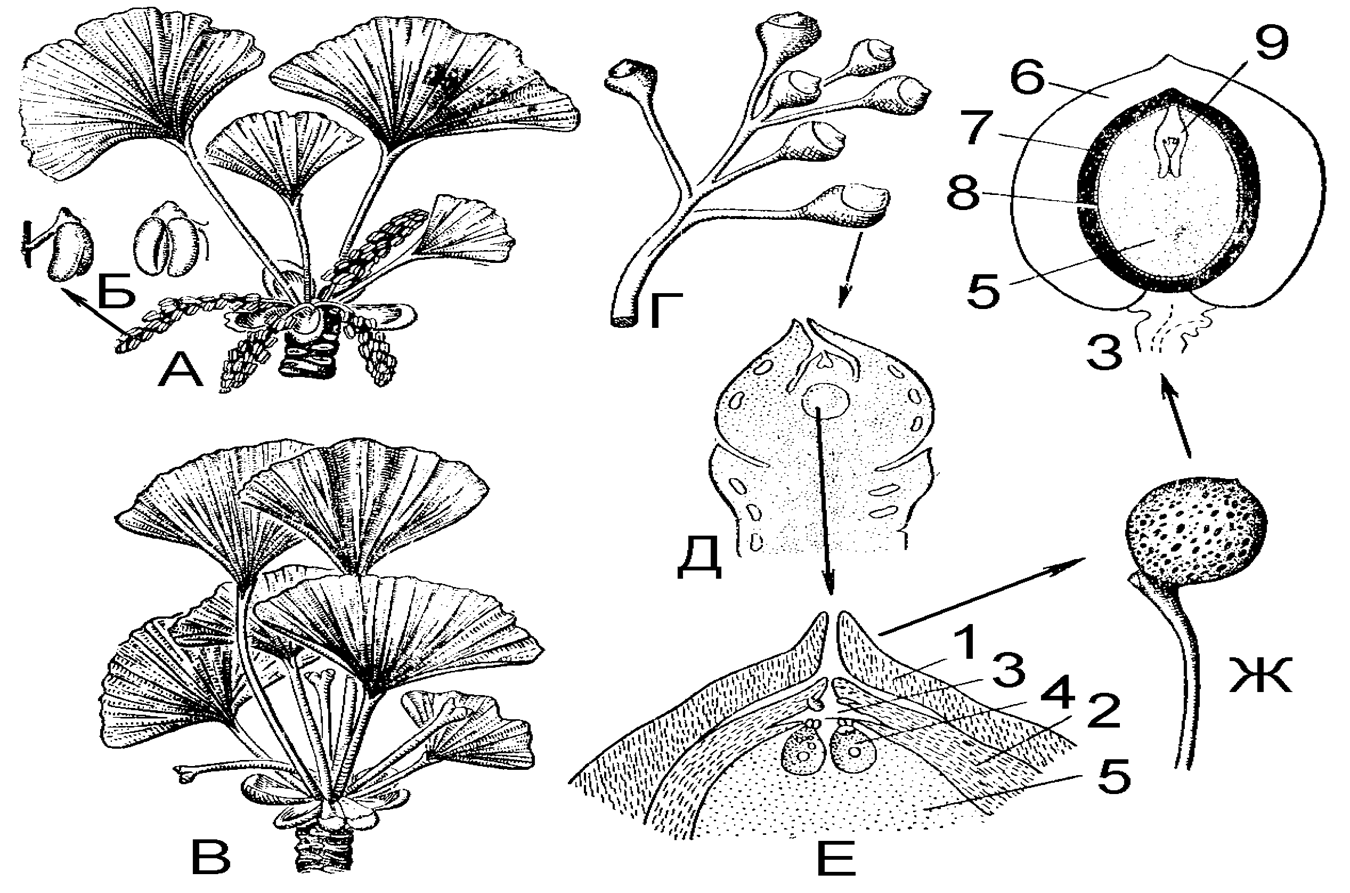 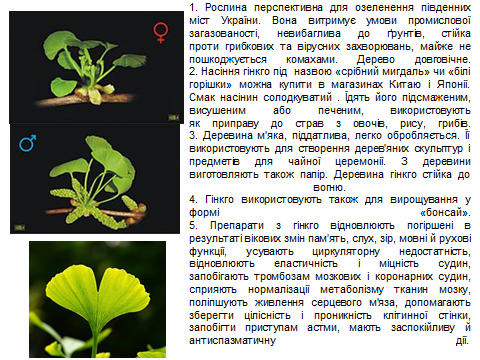 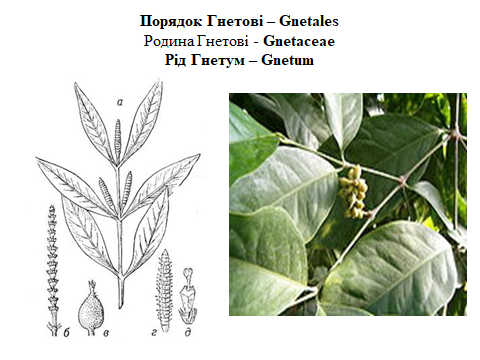